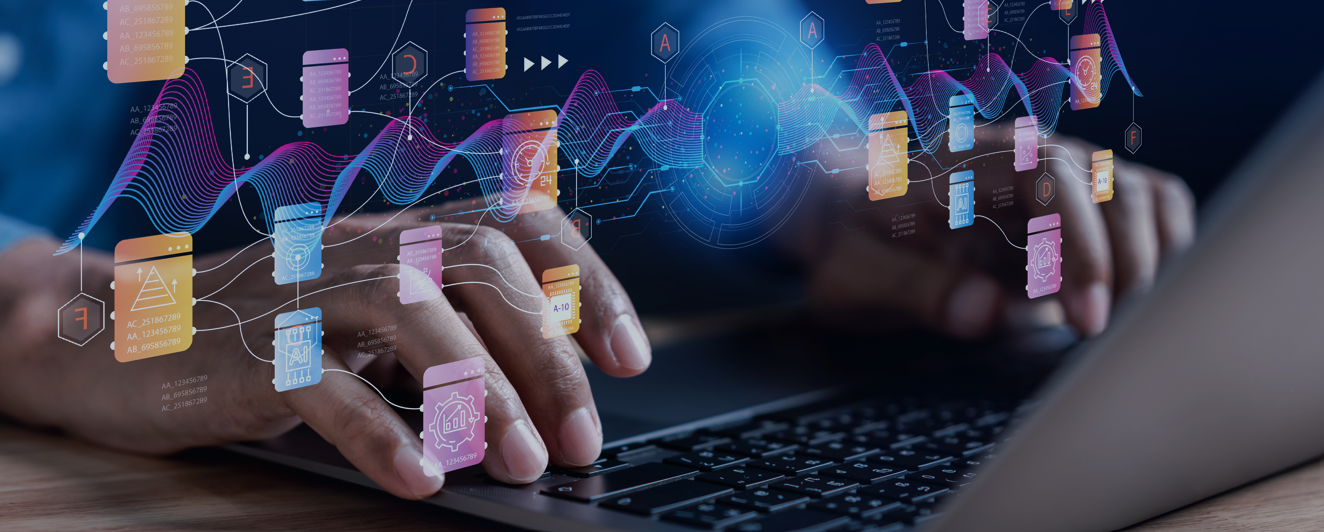 RIPE NCCSurvey 2023 Results
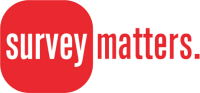 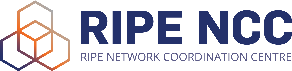 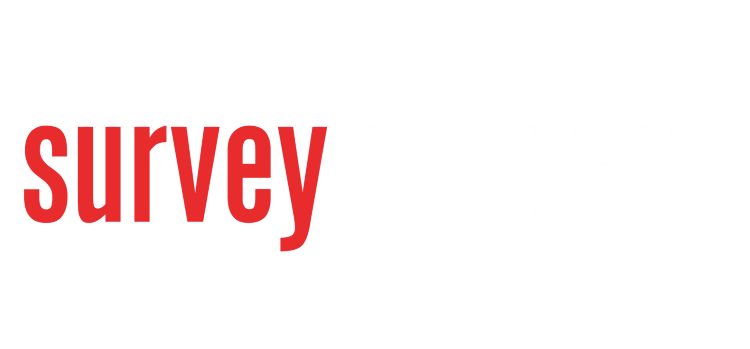 Methodology & Sample
The RIPE NCC Survey was conducted from 22nd May to 30 June 2023.
A total of 4,043 responses were received. After data cleansing, 3,899 responses remained. 
Sample provides 95% confidence the actual results are with a +/- 2% margin of error.

Sample comprised:
32% telecommunications or mobile operators
27% IT services or consultancies 
9% are from hosting companies
36% network or technical operations, 33% company owners, or C-suite;  21% IT or ICT Management

Survey fielded in ten (10) languages. 52% of responses completed in a language other than English 
52% from Western Europe, 17% from Eurasia, 12% from the Middle East, 7% from each of Central Europe and South-East Europe
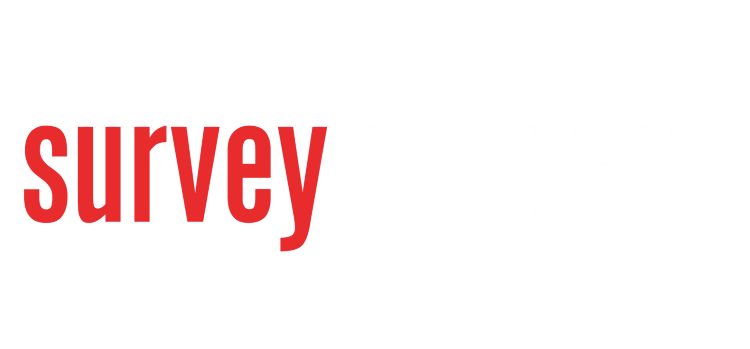 Performance Measures.
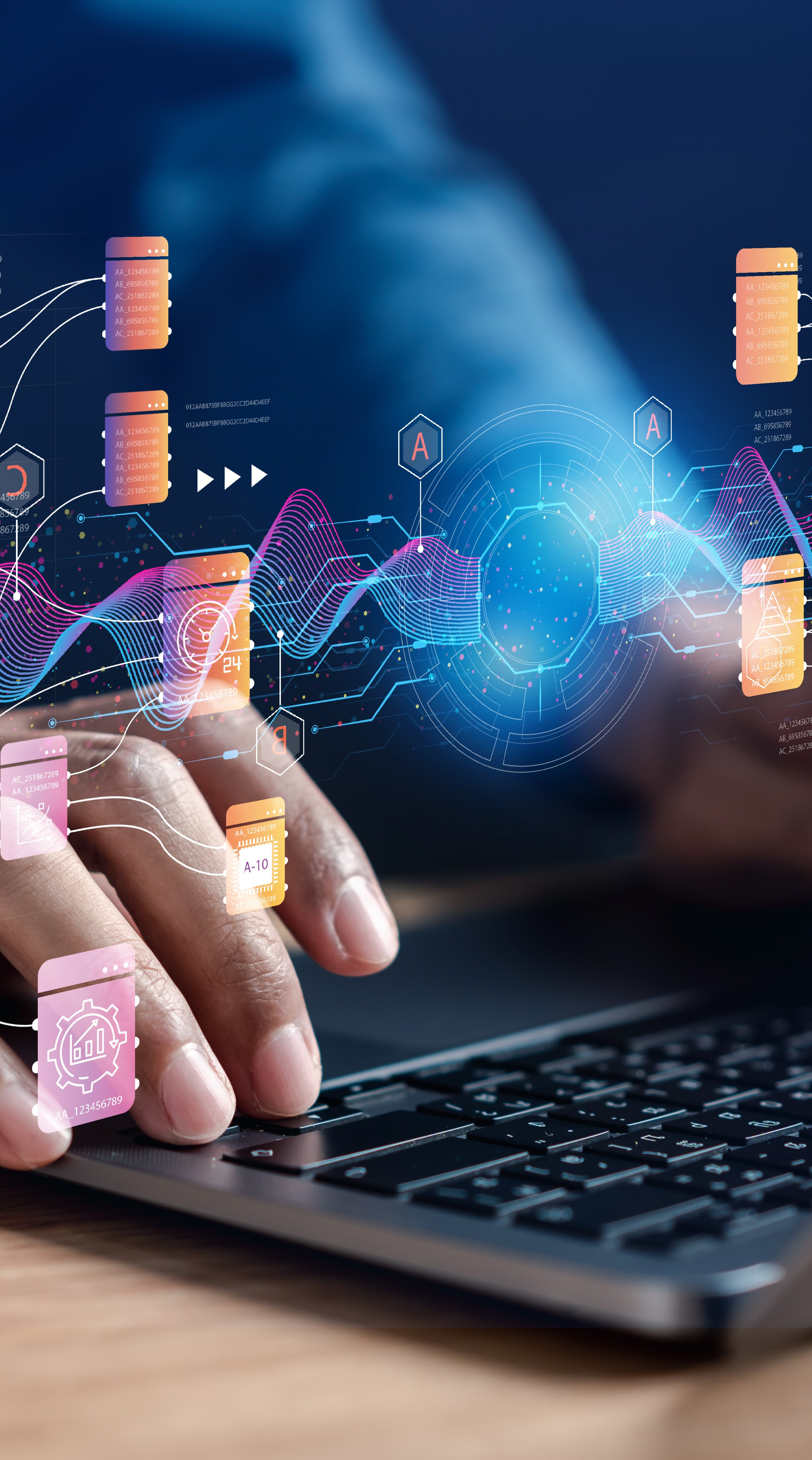 Satisfaction with the RIPE NCC’s performance across a range of measures remains high.
Top 2 Satisfaction
Q: Please rate your overall satisfaction with: n=3518.
The RIPE NCC’s Net Promoter Score (NPS) is strong
40
47
41
43
60
16
46
+43
RIPE NCC Overall NPS
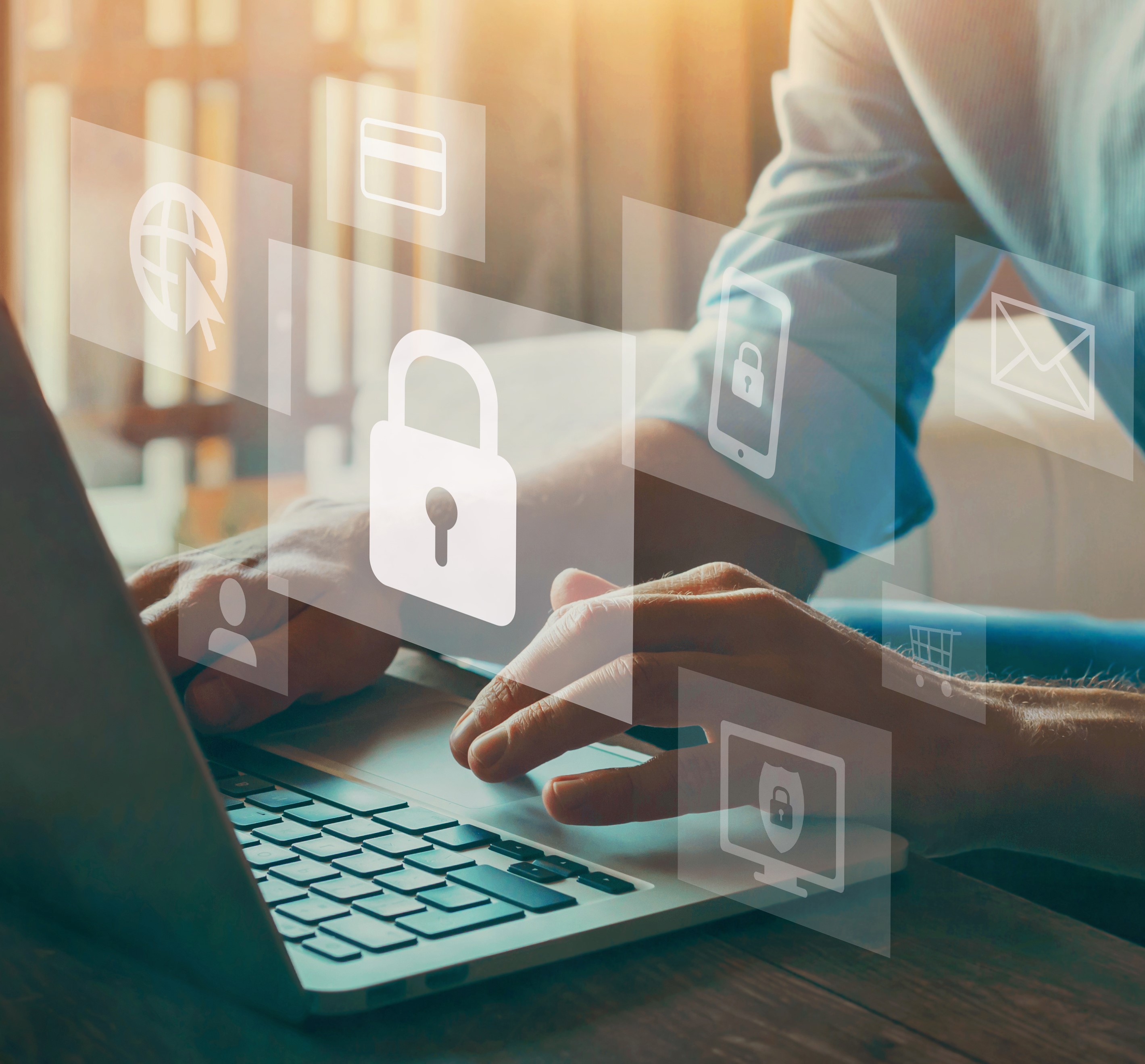 Perceptions of value for money and satisfaction with the use of member funds have fallen.
69%

Value for Money


(Down from 75% in 2019)
66%

Satisfaction with Use of Members Funds

(Down from 76% in 2019)
Q: Overall, how would you rate /  Q: Please rate your overall satisfaction with: n=3518
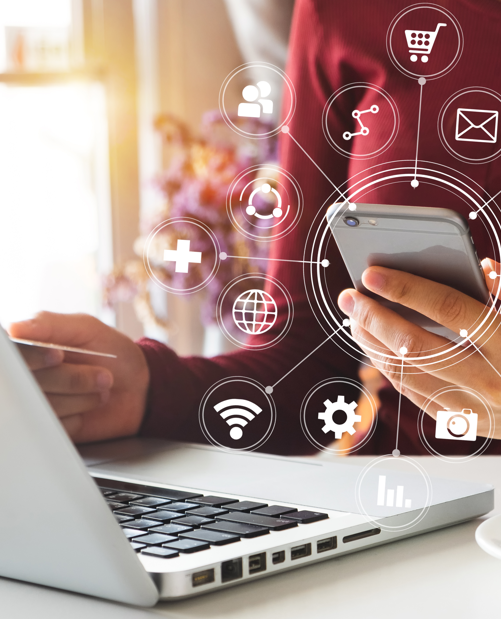 Ratings of governance are high, but satisfaction with the RIPE NCC engagement with members is slightly lower than in 2019.
Top 2 Satisfaction
Members would like opportunities to meet and talk with the RIPE NCC Board members and Executives more informally and frequently than the current General Meeting allows.
‘Don’t know’ responses to the questions about governance were high at around 30%.
Q: Please rate your overall satisfaction with:  n=3518
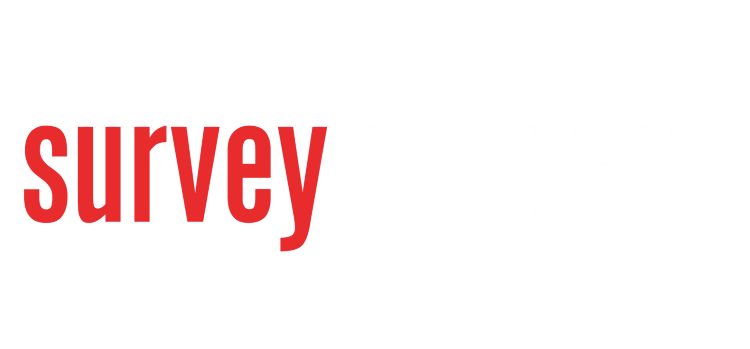 Strategic Findings
Registry services, provision of information and defending the global Internet registry system are most important to Members
45%
RIPE NCC learning and development services including webinars, the RIPE NCC Academy and Certified Professional exams are important activities.
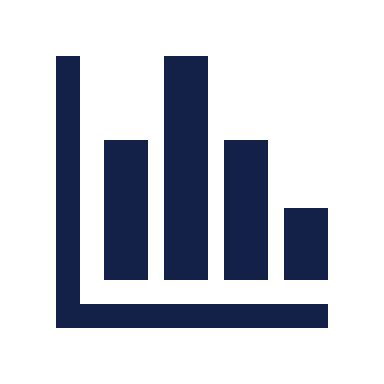 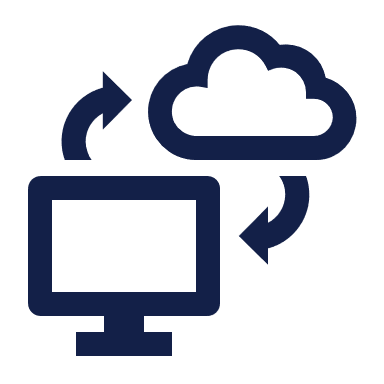 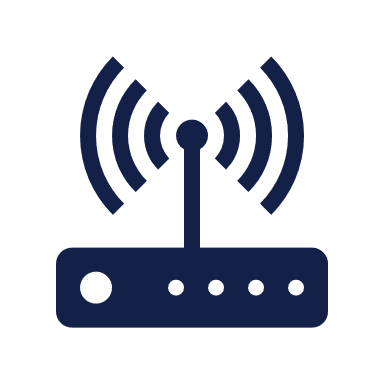 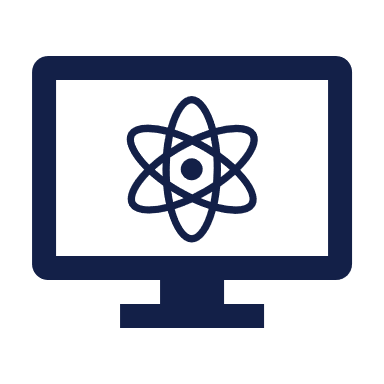 Q: Which of these activities carried out by the RIPE NCC are important for you?  n=3899
“Overall impression is undoubtedly positive. RIPE NCC has achieved significant results in managing the Registry and creating a stable and well-managed organization…”

Eurasia
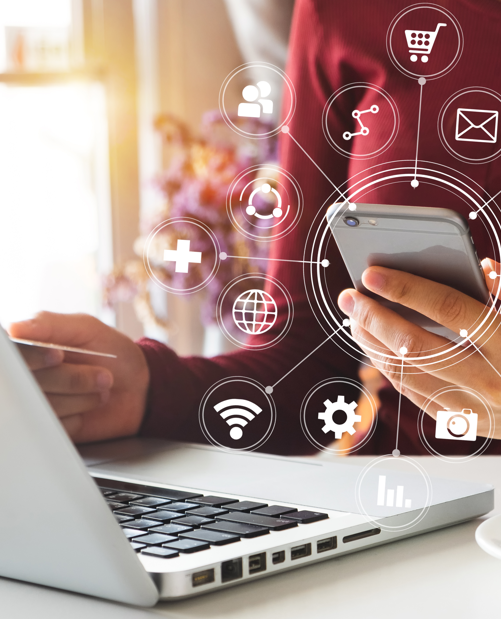 Working to defend the global Internet registry system is an important RIPE NCC function.
“Cyberattacks pose a constant threat to the stability and security of the Internet… It is essential to promote international cooperation in cybersecurity and develop effective measures to address these threats.”  
South-East Europe
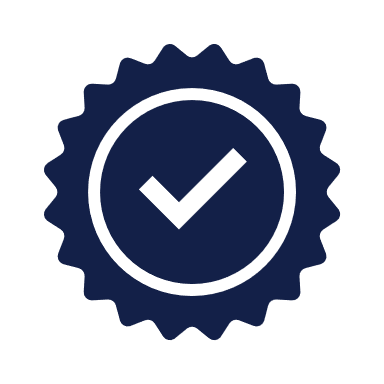 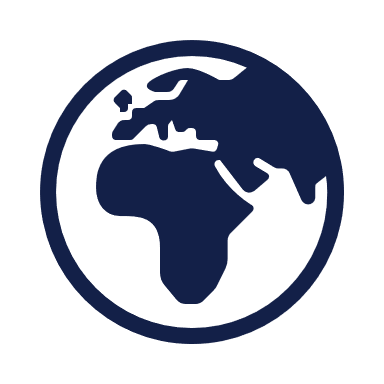 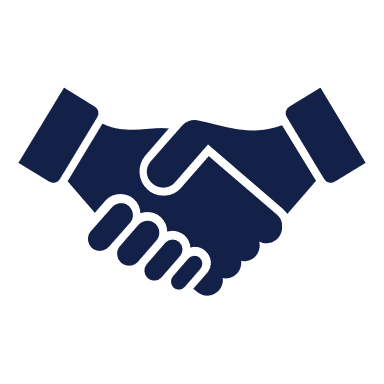 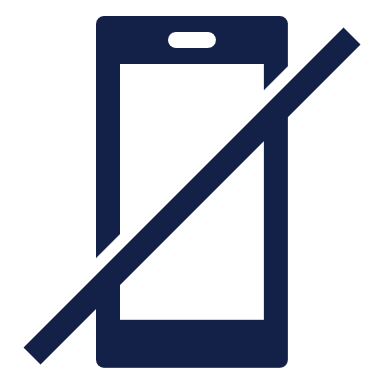 Q: Thinking about the wider Internet governance model, what do you believe are the main challenges to maintaining a stable, open and secure Internet? n=2,351 Verbatim comments
Information security, IPv4 scarcity and deployment of IPv6 continue to challenge the RIPE NCC member organisations.
Skills shortages & lack of qualified technical staff
Increasing cost of operations 

are new challenges confronting organisations in 2023.
Q: Thinking about your Internet-related services, products or activities, what are the MAIN challenges facing your organisation? n=3899
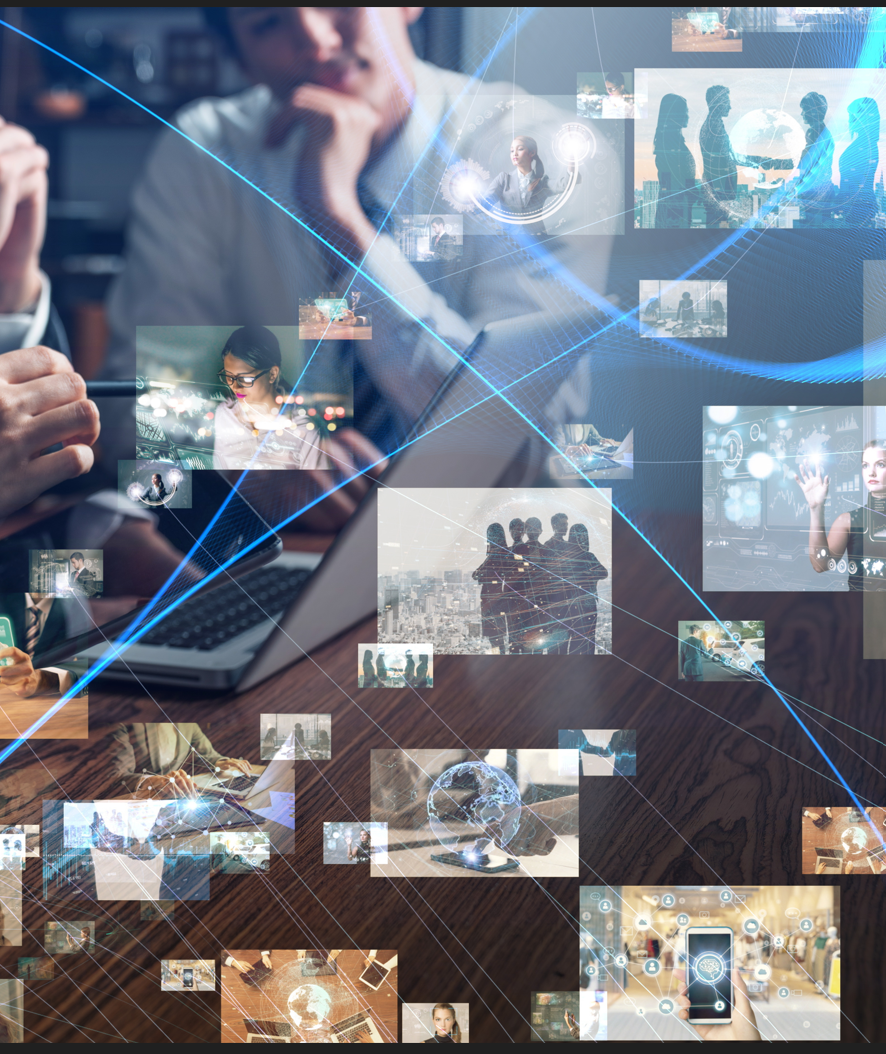 Encouraging IPv6 adoption and reclaiming unused IPv4 seen as main ways for the RIPE NCC to help with these challenges.
* Assist with IPv4 ScarcitySuggestions for organisations holding large portions of unused IPv4 addresses to return or redistribute these* Encourage Deployment of IPv6More education on IPv6 deployment; strategies or ideas to make transition more straightforward.* Education, training, and knowledge sharingMore training and education, case studies and knowledge sharing.* Assistance with fees and fee structureRequests for flexibility in the fee payment schedule; fee assistance for countries in difficult circumstances; and payments in different currencies.
“… provide use cases for IPv6 migration for SMEs, etc. How to evolve a network with minimal cost and provide ideas and plans for IPv6 migration.” 
Western Europe
Q: Thinking about the challenges facing your organisation, are there ways the RIPE NCC could help?  n=1416 verbatim comments
Clear guidance on the transfer policies and procedures and streamlined processes to minimise delays and overheads.
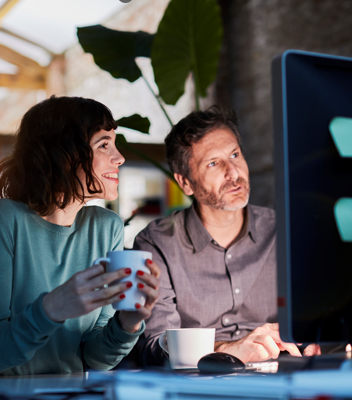 Q: What, if anything, should the RIPE NCC do in relation to IPv4 transfers n=3518
Operational Findings
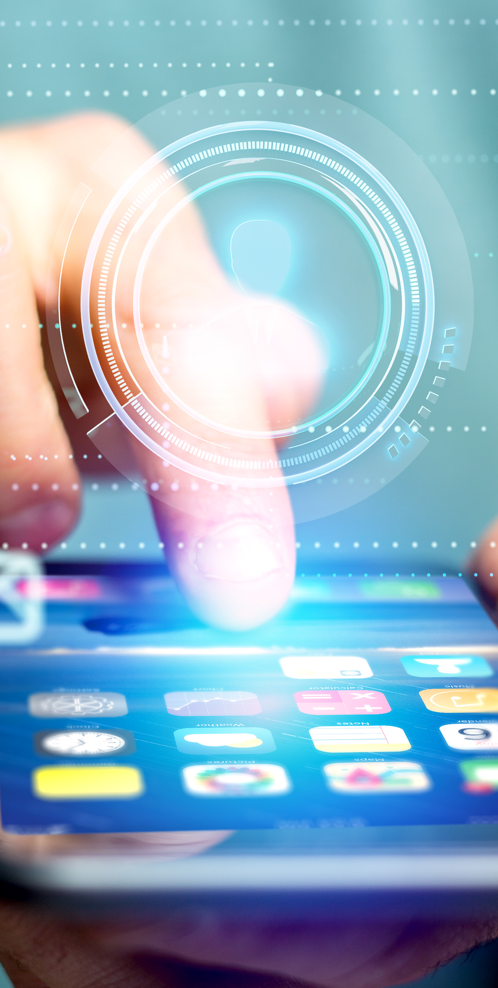 49% have deployed IPv6 in their networks, with future readiness driving uptake.
46%

Adding feature parity between IPv4 and IPv6
38%

Gather knowledge on specific implementations
41%

Change the IPv4 mindset
Barriers to adoption
Implementation Challenges
Lack of time (39%)
Perceived lack of need (39%)
Lack of organisational knowledge (36%)
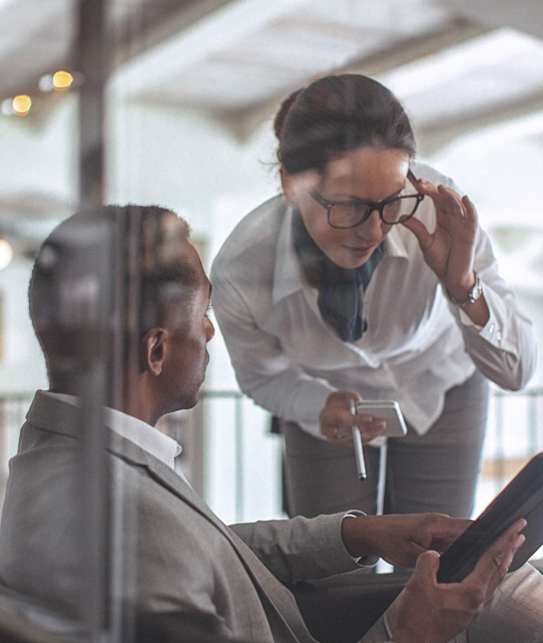 One-quarter of respondents have implemented RPKI. Lack of knowledge about how it works is common.
24%
Signed Route Origin Authorisations (ROAs) and deployed Route Origin Validation (ROV)
17%
Signed ROAs, but not deployed ROV
58%
Have not implemented RPKI because they don’t know what it is or how it works.
1%
Deployed ROV, not signed ROA
Q: Has your organisation implemented RPKI? N=3518 /  Q. Q: Can you please tell us the MAIN reason you have not implemented RPKI? N=1326
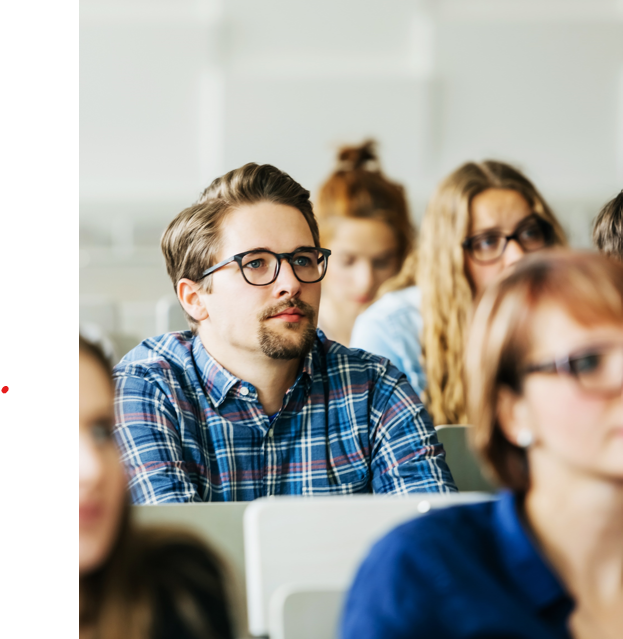 Engagement and satisfaction with training, events and meetings organised by the RIPE NCC is relatively high.
Suggestions for improving the RIPE NCC’s engagement activities
Conducting meetings and events in different countries and / or regions. 
Offer training and events in multiple languages
Offer targeted training courses, not just general courses. 
Reduce reliance on email to increasing member connection
Q. How would you rate your experience with the following activities? n=3899
Conclusion
High response rate, with inclusion of additional languages contributing to more completions
RIPE NCC’s performance rating remain very high; either largely unchanged or increasing since 2019.  
Concerns about value, and suggestions the RIPE NCC should maintain focus on registry services.  
information services are seen as the most important RIPE NCC activity after Registry Services
Concerns about cyber security, government influence and the stability of the internet
Working to defend an open, stable and secure Internet for all one an important function 
Information security, IPv4 scarcity, transition to IPv6 and cost of operations key concerns
Encouraging IPv6 adoption, reclaiming unused IPv4 main ways for RIPE to help with these challenges.  
Nearly half of members have deployed IPv6, with future readiness driving adoption.
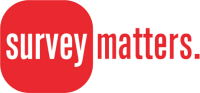 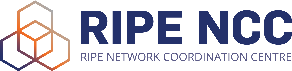 Questions

The RIPE NCC has published its key findings here:

https://www.ripe.net/participate/member-support/surveys/ripe-ncc-survey-2023
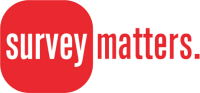 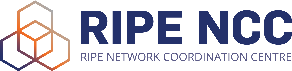